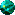 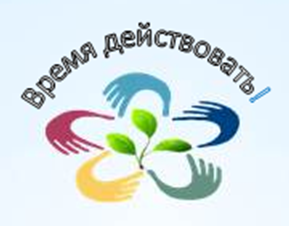 Республиканская научно –практическая конференция «Реализация ФГОС как механизм инновационного развития 	организации и профессионального развития педагога», 8-9 декабря 2015 годаОпыт работы муниципалитета по реализации программы воспитания и социализации  учащихся
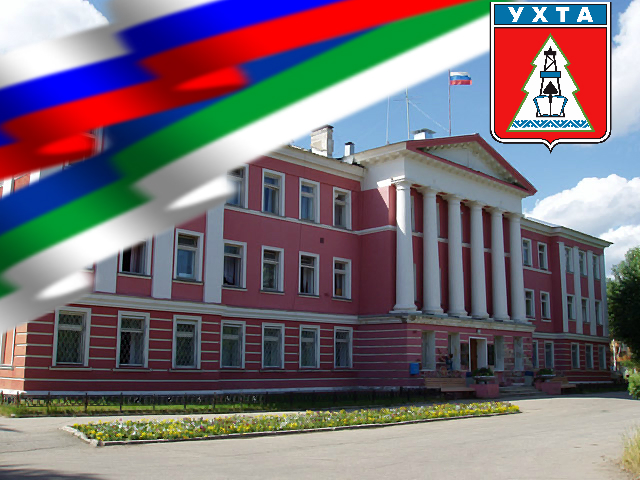 Скрипкина Елена Юрьевна, 
директор МУ «ИМЦ» г. Ухты
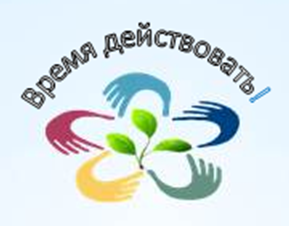 Воспитание  -  процесс социализации индивида, становления и развития его как личности на протяжении всей жизни в ходе собственной активности и под влиянием природной, социальной и культурной среды, в т.ч. специально организованной целенаправленной деятельности родителей и педагогов.
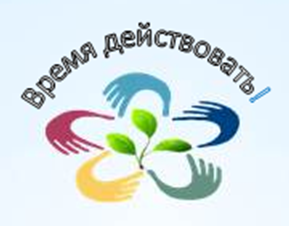 Воспитание  -  процесс социализации индивида, становления и развития его как личности на протяжении всей жизни в ходе собственной активности и под влиянием природной, социальной и культурной среды, в т.ч. специально организованной целенаправленной деятельности родителей и педагогов.
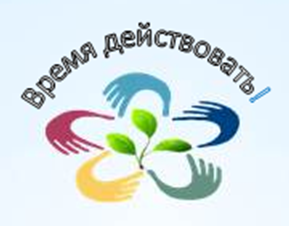 Проблемы
С одной стороны, социальные институты и органы образования декларируют  идею приоритетности воспитания, однако на практике процесс обновления содержания, методики, оснащенности и обеспеченности  воспитания значительно отстает от уровня организации процесса обучения. 
С одной стороны, обществу требуются не только хорошо обученные, но и хорошо воспитанные молодые люди; с другой стороны – в обществе сложилась практика перекладывания ответственности за воспитание ребенка на педагога и школу.
С одной стороны, многие городские организации реализуют воспитательные функции в пределах своей компетенции; с другой -  не выработана единая городская воспитательная политика, обеспечивающая полисубъектное  взаимодействие в воспитании.
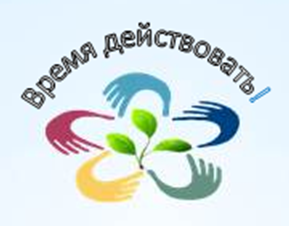 Пути решения (задачи)
Сформировать систему управления развитием воспитательной работы в городе на основе совершенствования законодательного и правового обеспечения, прогнозирования и экспертизы, с использованием результатов мониторинговых исследований.
Внедрить во всех образовательных учреждениях технологии проектирования (систем, концепций, моделей, технологий) по духовно-нравственному, здоровьесберегающему, гражданскому воспитанию и правовому просвещению детей и молодежи.
Создать систему повышения квалификации организаторов воспитательной деятельности на основе компетентностного подхода.
Обновить (на основе научной, экспериментальной и инновационной деятельности) содержание, направления технологии, формы и способы  воспитательной деятельности на всех уровнях.
Создать систему оценки качества воспитательной деятельности ЗДВР, классных руководителей, воспитателей, педагогов дополнительного образования.
Отработать современные механизмы взаимодействия образовательных учреждений с семьей, детскими и молодежными организациями и другими партнерами в области воспитания детей и молодежи.
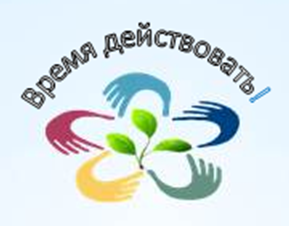 Особенности управления
Первая особенность
- ориентация на реализацию инновационных проектов, 
- учет социокультурных потребностей развития муниципальной образовательной среды.
Вторая особенность
- двухуровновость управления:
1.	управление муниципальной образовательной системой,
2.	управление образовательными учреждениями.
Содержание и назначение изменений в системе управления воспитательной работой в г. Ухте
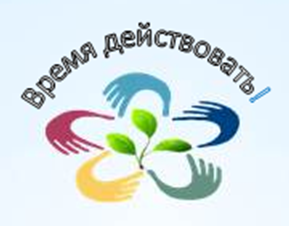 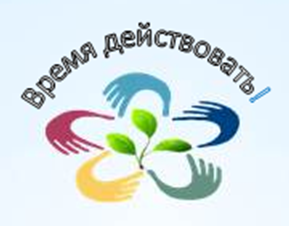 результаты воспитательной работы учреждений
 МОГО «Ухта»
построение процесса управления развитием муниципальной системы ВР на основе системно-деятельстного подхода
создание единого воспитательного пространства в МОГО «Ухта»
Модель социокультурного воспитательного пространства г. Ухты
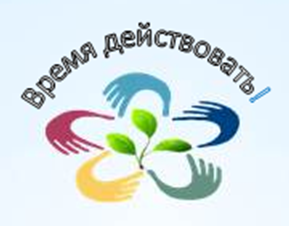 Ценностно-смысловые ориентиры и приоритеты
Цель
Управление образования
Администрация города
МУ «ИМЦ»
Учреждения здравоохранения
Общественные организации и предприятия
МОУ ДОД
МОУ  ОУ
ребенок
Управление культуры
ССУЗЫ, УГТУ
родители
МДОУ
Прокуратура, полиция, ГИБДД, наркоконтроль…
Управление физкультуры и спорта
Муниципальные программы и проекты
Виды деятельности
Результат
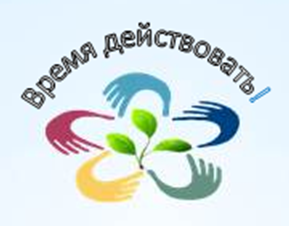 Базовые национальные ценности
патриотизм, социальная солидарность, гражданственность, семья, здоровье, труд и творчество, наука, традиционные религии России, искусство и литература, природа, человечество
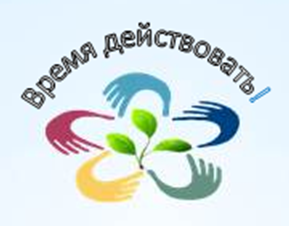 Нормативные документы
НОИ «Наша новая школа» (2010 г.)
 Федеральный государственный образовательный стандарт начального общего образования (2009 г.).
Концепция духовно – нравственного развития и воспитания личности гражданина России в сфере общего образования (2009 г.).
Федеральный государственный образовательный стандарт общего основного общего образования (программа воспитания и социализации обучающихся) (2010 г.).
Концепция Федеральной целевой программы развития образования на 2011-2015 г.г. 
Федеральная целевая программа развития образования на 2011-2015 г.г..
Долгосрочная республиканская целевая программа «Модернизация дошкольного образования в РК» (2012-2015 г.г.).
Долгосрочная республиканская целевая программа «Модернизация общего образования в РК» (2012-2015 г.г.). 
Указ Президента РФ "О Национальной стратегии действий в интересах детей на 2012 - 2017 годы"
Долгосрочная республиканская целевая программа «Дети РК» (2012-2015 г.г.).
Программа развития воспитательной компоненты в общеобразовательных учреждениях (2013 г.)
Стратегия развития воспитания в Российской Федерации на период до 2025 года (2015 г.)
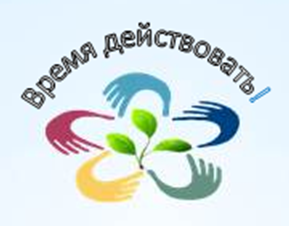 Детские объединения в г. Ухте
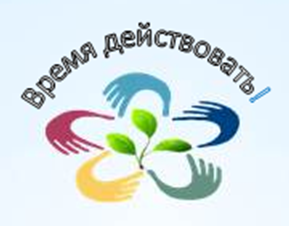 Методическое сопровождение заместителей директоров по ВР
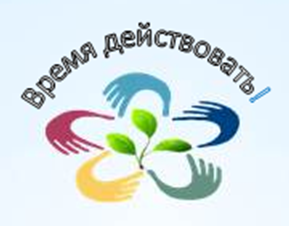 Методическое сопровождение классных руководителей (ГМО с 2014 г.)
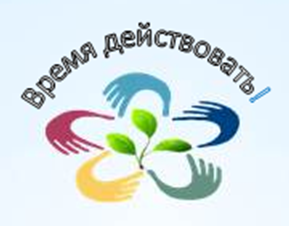 Методическое сопровождение педагогов – организаторов (ГМО)
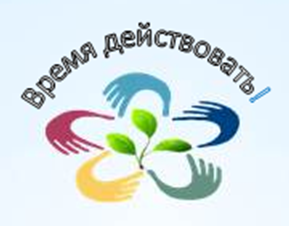 Конкурсные мероприятия
Муниципальная неделя «Первые шаги» для молодых КР
Муниципальная неделя «Панорама классных дел»
Муниципальный педагогический марафон
Муниципальный конкурс программ развития воспитательной компоненты ОУ
Муниципальный конкурс 
программ воспитания и социализации школьников
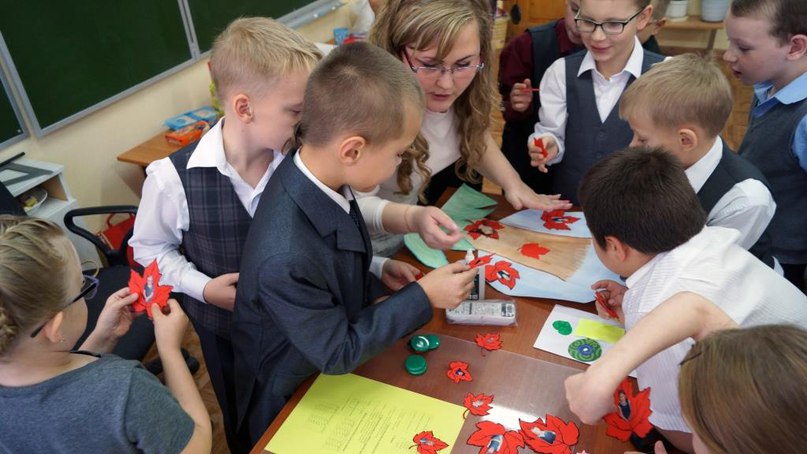 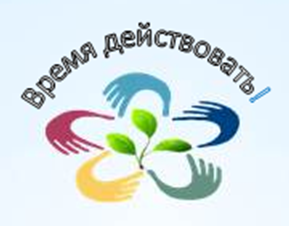 Результаты участия педагогов сферы воспитания ОУ в конкурсных мероприятиях за 2012-2015 уч.год
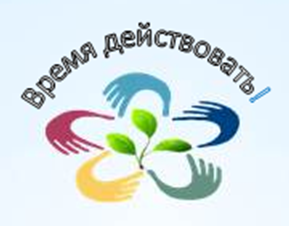 Акция «Знамя Победы»
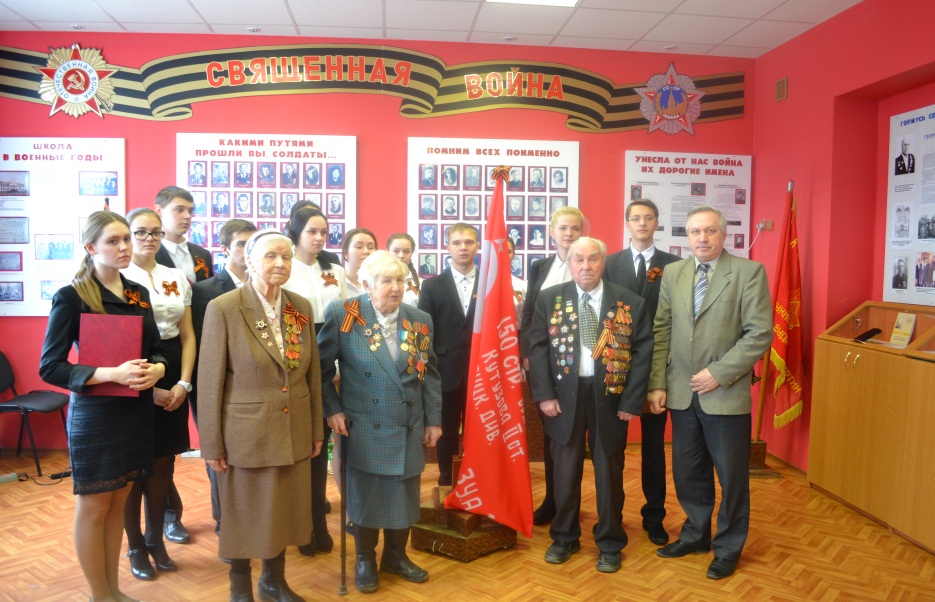 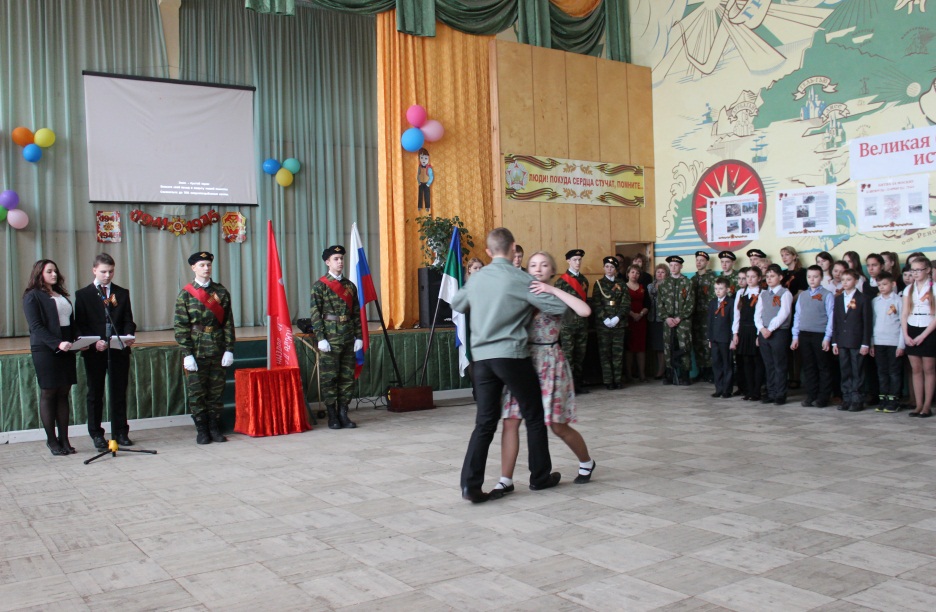 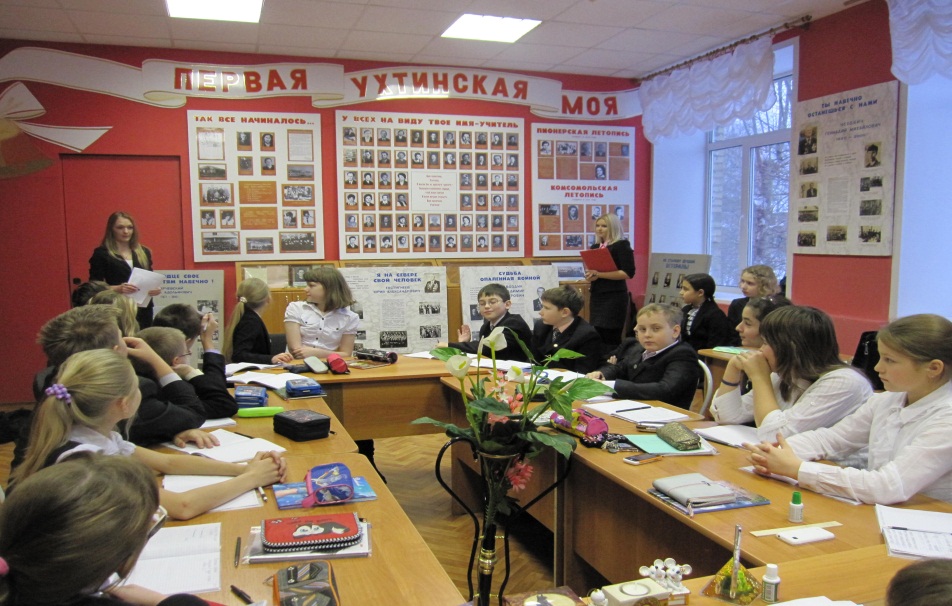 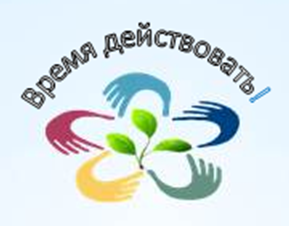 День Победы
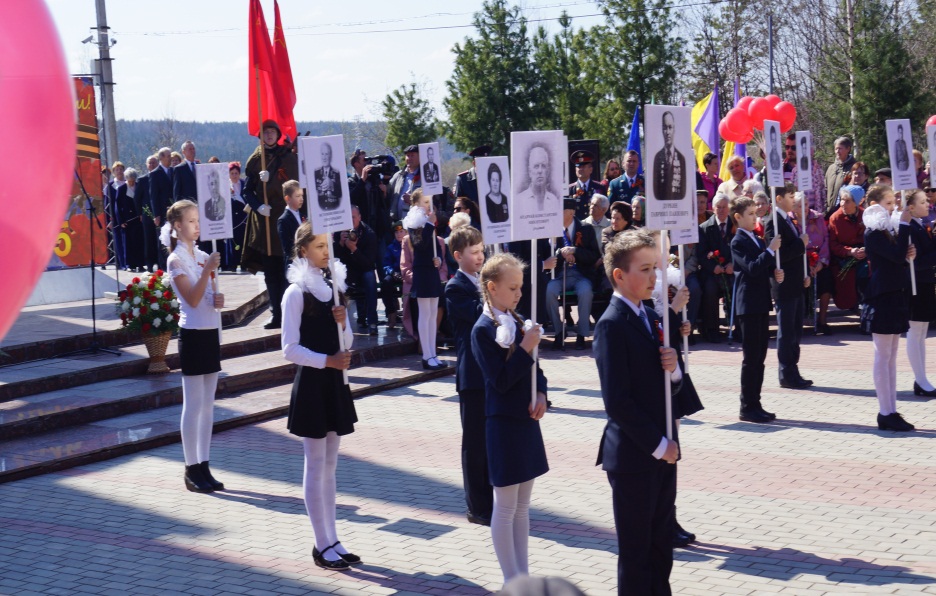 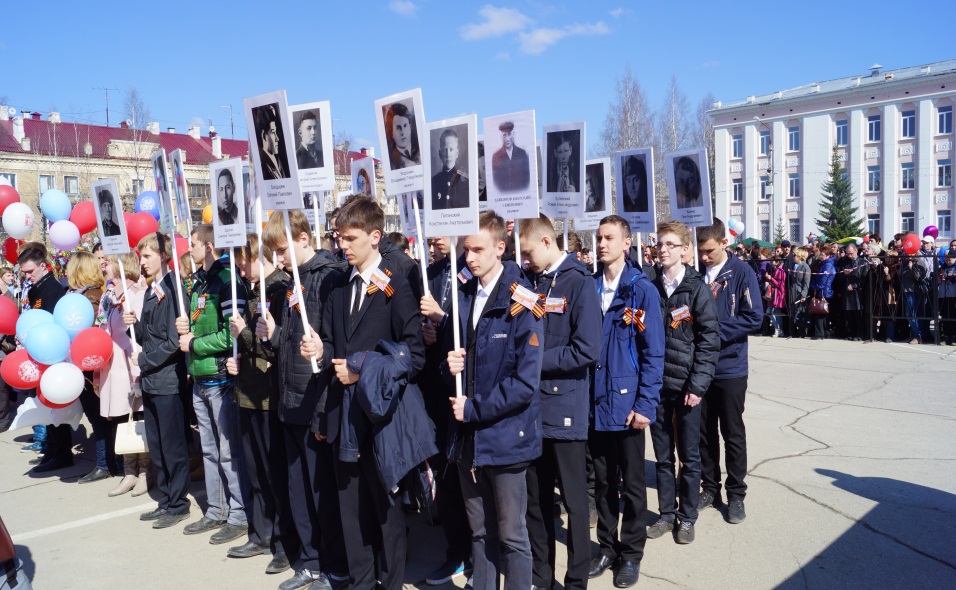 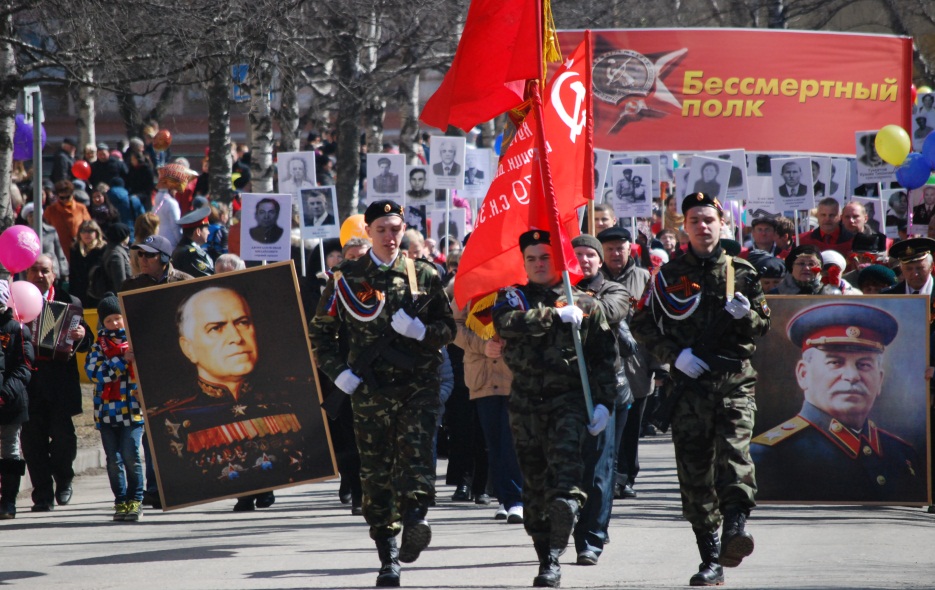 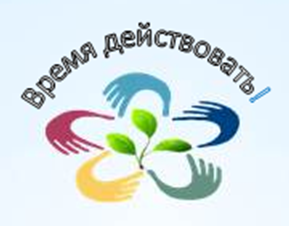 Последний звонок
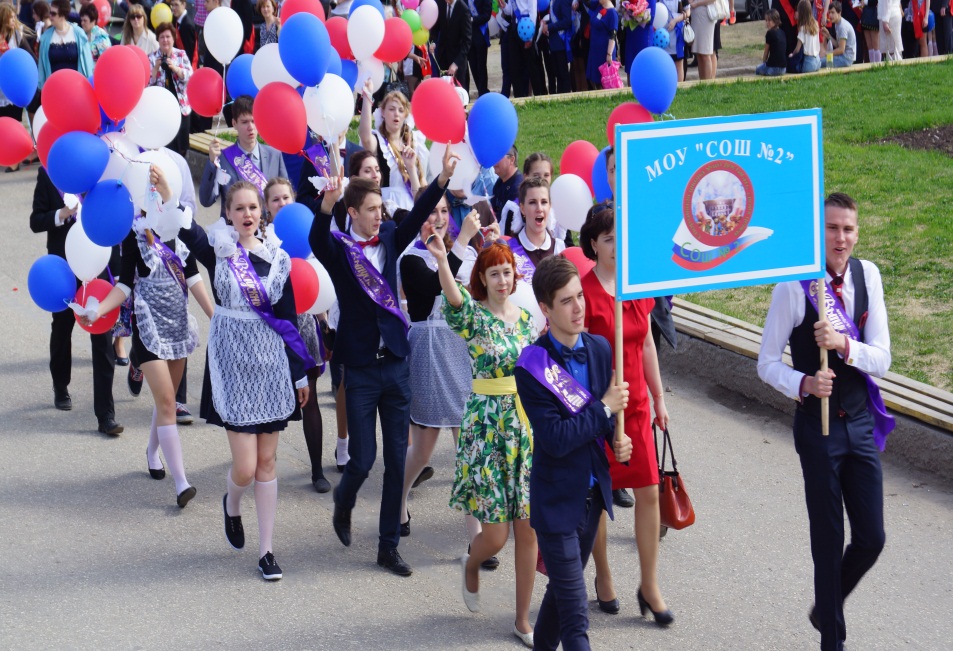 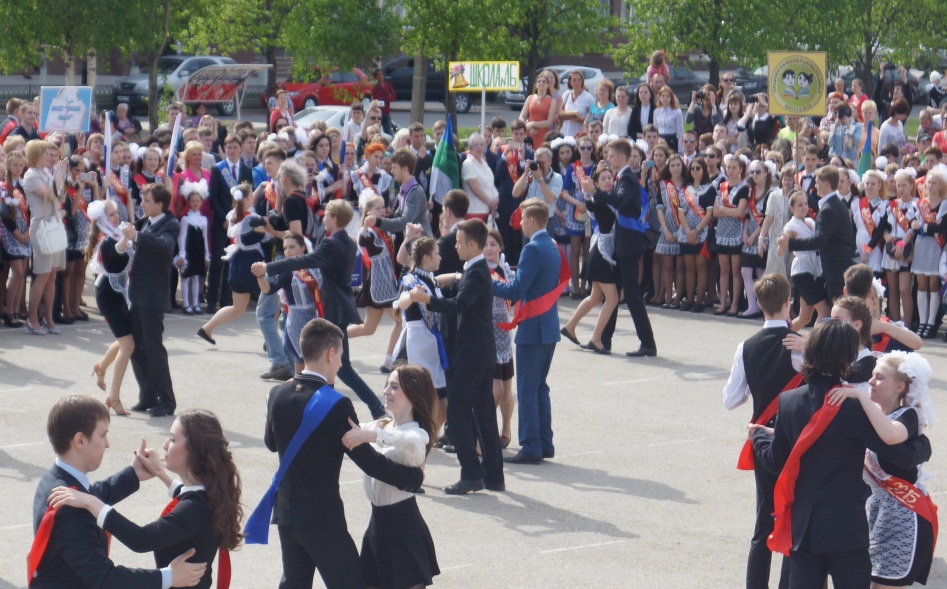 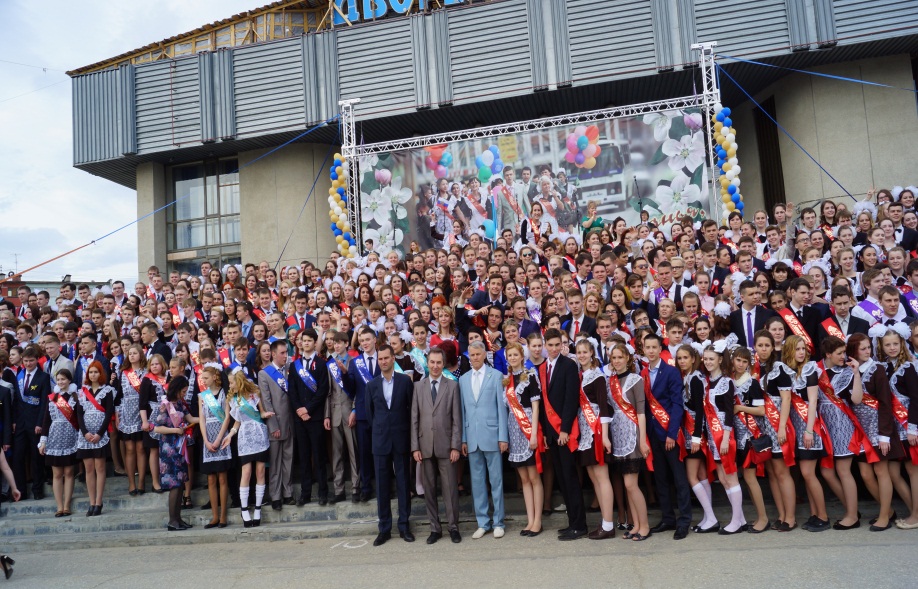 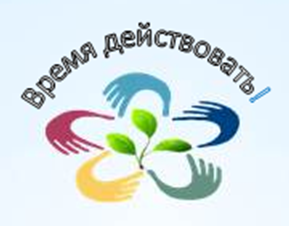 Оценка деятельности
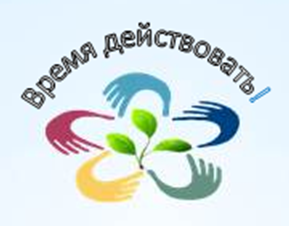 Методики для 1-4 классов
уровень воспитанности обучающихся (Н.П. Капустин); 
изучения удовлетворенности обучающихся школьной жизнью (А.А.Андреев);
удовлетворенности родителей образовательным процессом в ОУ (Е.Н.Степанов);
изучение социализированности личности обучающегося (М.И.Рожков).
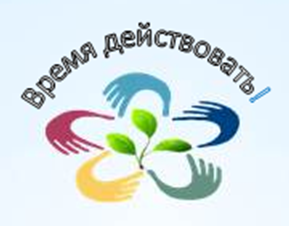 Методики для 5-11 классов
уровень воспитанности обучающихся (Н.П. Капустин);
изучения удовлетворенности обучающихся школьной жизнью (А.А.Андреев);
удовлетворенности родителей образовательным процессом в ОУ (Е.Н.Степанов);
уровень организации ученического самоуправления (М.И.Рожков);
изучение социализированности личности обучающегося (М.И.Рожков).
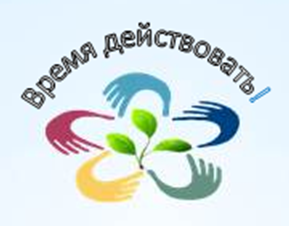 Показатели воспитательных результатов за 2012-2015 уч.годы
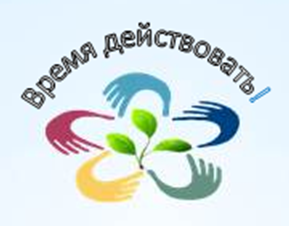 Спасибо за внимание!